Осуществление индивидуальной 
предпринимательской деятельности
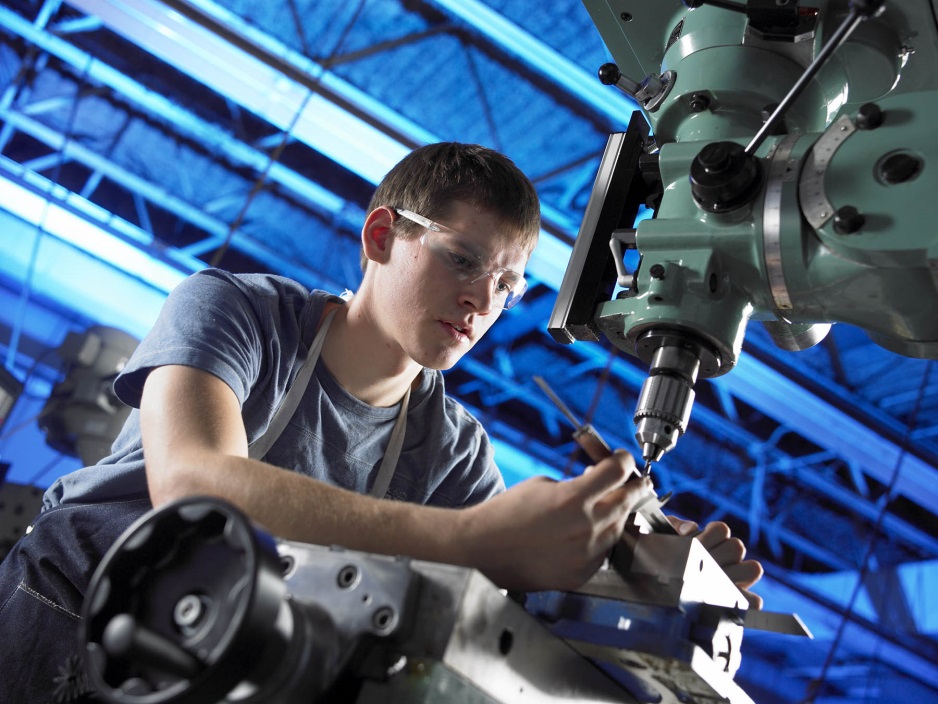 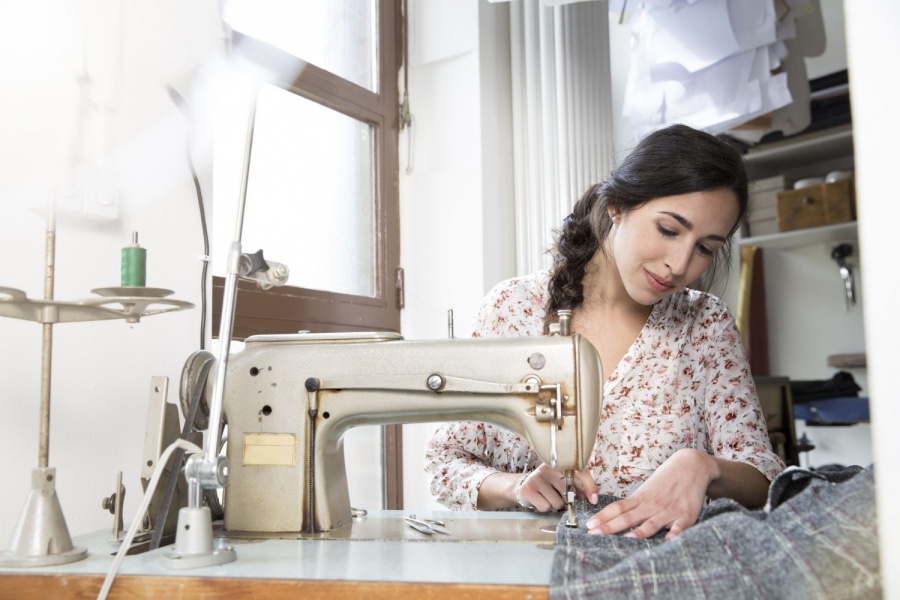 Поиск работы
СОЦИАЛЬНЫЙ КОНТРАКТ
2022
Ведение личного подсобного хозяйства
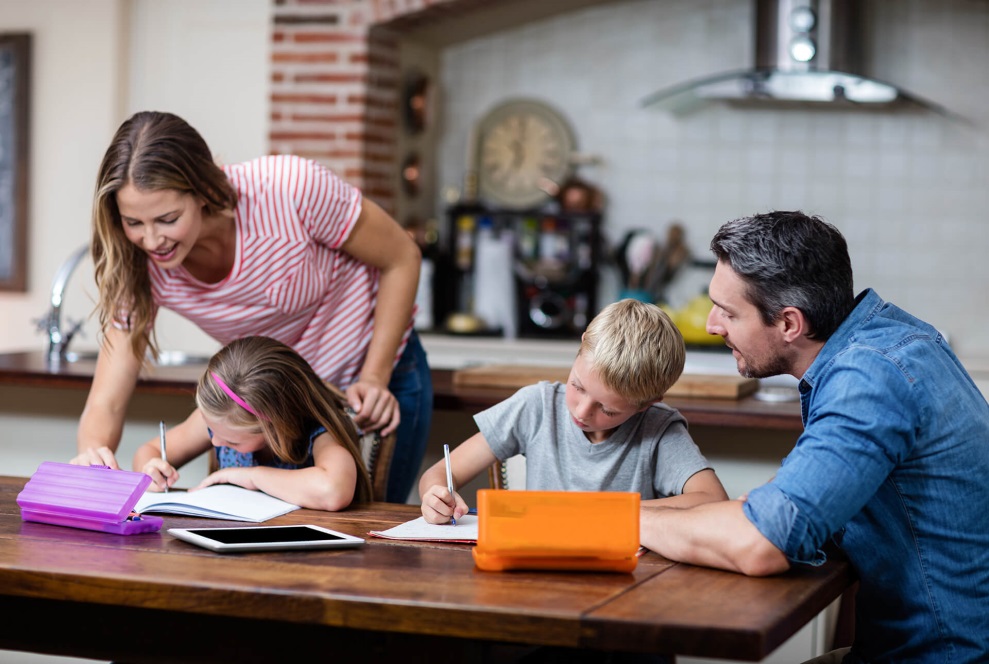 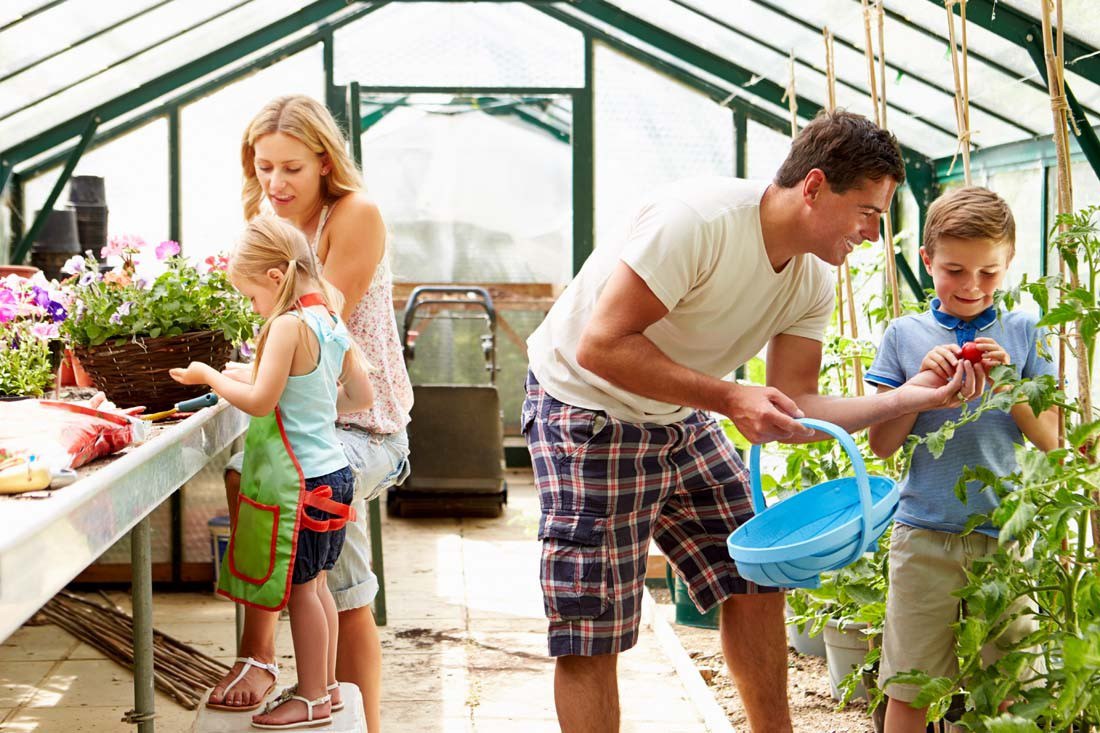 Преодоление трудной жизненной ситуации
СОЦИАЛЬНЫЙ КОНТРАКТ
ОБЩАЯ ИНФОРМАЦИЯ
ОБЯЗАТЕЛЬНЫЕ  УСЛОВИЯ:
КТО МОЖЕТ ВОСПОЛЬЗОВАТЬСЯ СОЦИАЛЬНЫМ КОНТРАКТОМ?
среднедушевой доход семьи (гражданина) рассчитывается за 
3 последних календарных месяца, предшествующих месяцу подачи заявления
доход за
3 
месяца
► социальный контракт заключается с малоимущими семьями и малоимущими гражданами
13085* руб.
При обращении среднедушевой доход  не должен превышать
отсутствие в составе семьи трудоспособных граждан в трудоспособном возрасте, не имеющих работы (доходного занятия), не зарегистрированных в качестве безработных 
в органах государственной службы занятости 
и не имеющих объективных причин невозможности ведения трудовой деятельности
лица
старше
18 лет, ведущие трудовую деятельность
*величина прожиточного минимума на душу населения, установленная в Ярославской области, на 2022 год
НА КАКИЕ ЦЕЛИ ЗАКЛЮЧАЕТСЯ СОЦИАЛЬНЫЙ КОНТРАКТ?
отсутствие у заявителя или хотя бы одного члена семьи заявителя в собственности двух и более жилых помещений или суммы долей  на два и более жилых помещения
► поиск работы
не более
2 жилых
помещений
► осуществление индивидуальной предпринимательской деятельности
► ведение личного подсобного хозяйства
КУДА ПОДАТЬ ЗАЯВЛЕНИЕ И ДОКУМЕНТЫ?
► преодоление трудной жизненной ситуации
► в орган социальной защиты населения по месту жительства (ОСЗН);
РАЗМЕР ГОСУДАРСТВЕННОЙ СОЦИАЛЬНОЙ ПОМОЩИ
► в многофункциональный центр предоставления государственных и муниципальных услуг (МФЦ);
► размер государственной социальной помощи зависит от выбранного мероприятия социального контракта
► через Единый портал государственных услуг (ЕПГУ).
СОЦИАЛЬНЫЙ КОНТРАКТ
1. ПОИСК РАБОТЫ
РАЗМЕР СОЦИАЛЬНОЙ ПОМОЩИ:
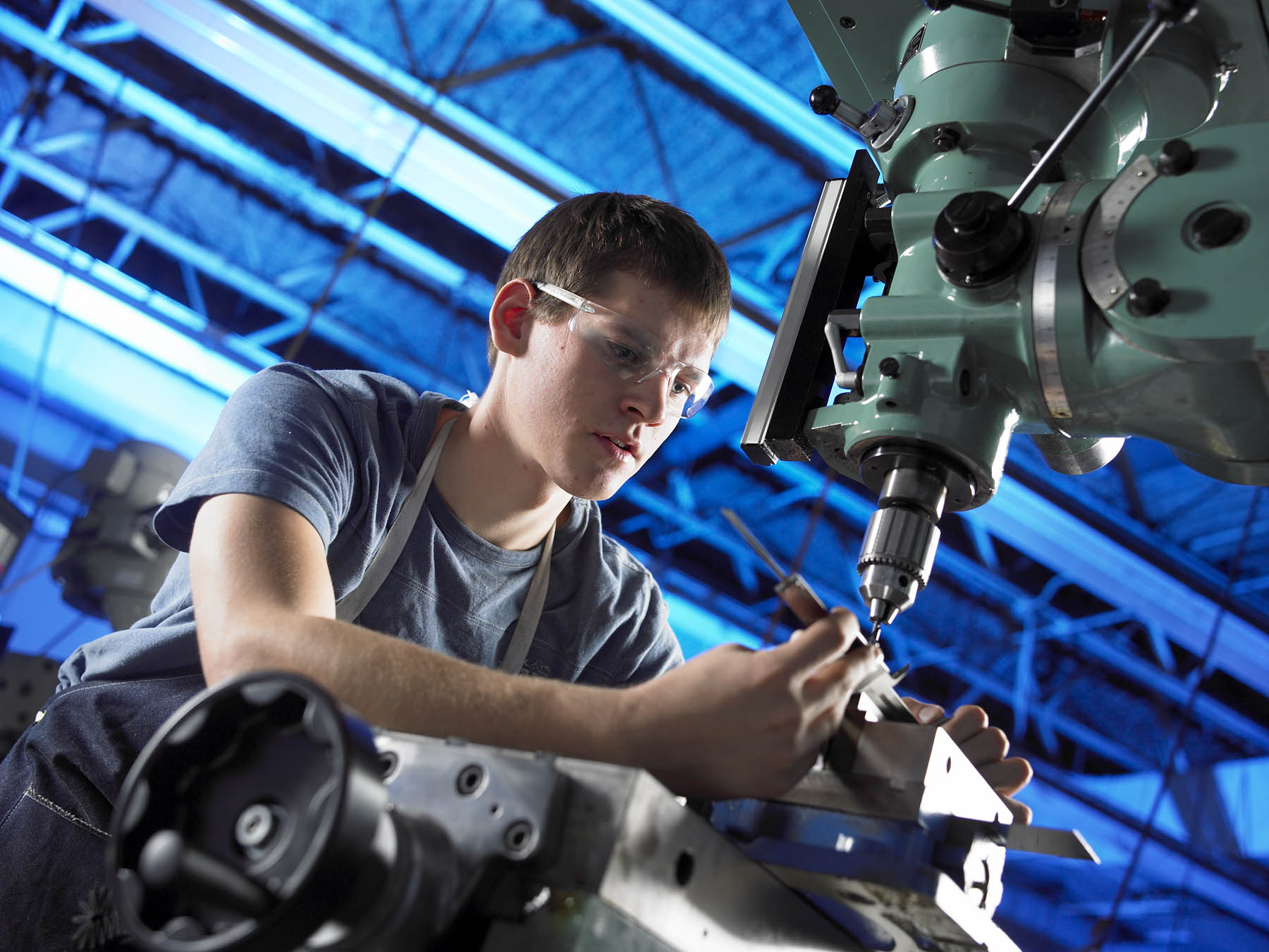 14263* руб.
При обращении предоставляется ежемесячная денежная выплата
*величина прожиточного минимума для трудоспособного населения, установленная в Ярославской области, на 2022 год
Предоставляется в первый месяц с даты заключения социального контракта и в течение трех месяцев после  подтверждения факта трудоустройства заявителя.
►дополнительно может быть предусмотрено обучение, в случае отсутствия возможности службы занятости населения обеспечить прохождение гражданином профессионального обучения или дополнительного профессионального образования
30 000 руб.
Выплата в размере стоимости курса обучения, но не более:
ОСОБОЕ  УСЛОВИЕ:
7131,50 руб.
Ежемесячная выплата в период обучения, но не более 3 месяцев
► заключается преимущественно с семьями с детьми
СРОК ДЕЙСТВИЯ СОЦИАЛЬНОГО КОНТРАКТА:
КОНЕЧНЫЙ РЕЗУЛЬТАТ СОЦИАЛЬНОГО КОНТРАКТА:
► до 9 месяцев
► заключение трудового договора
СОЦИАЛЬНЫЙ КОНТРАКТ
2. ОСУЩЕСТВЛЕНИЕ ИНДИВИДУАЛЬНОЙ ПРЕДПРИНИМАТЕЛЬСКОЙ ДЕЯТЕЛЬНОСТИ
РАЗМЕР СОЦИАЛЬНОЙ ПОМОЩИ:
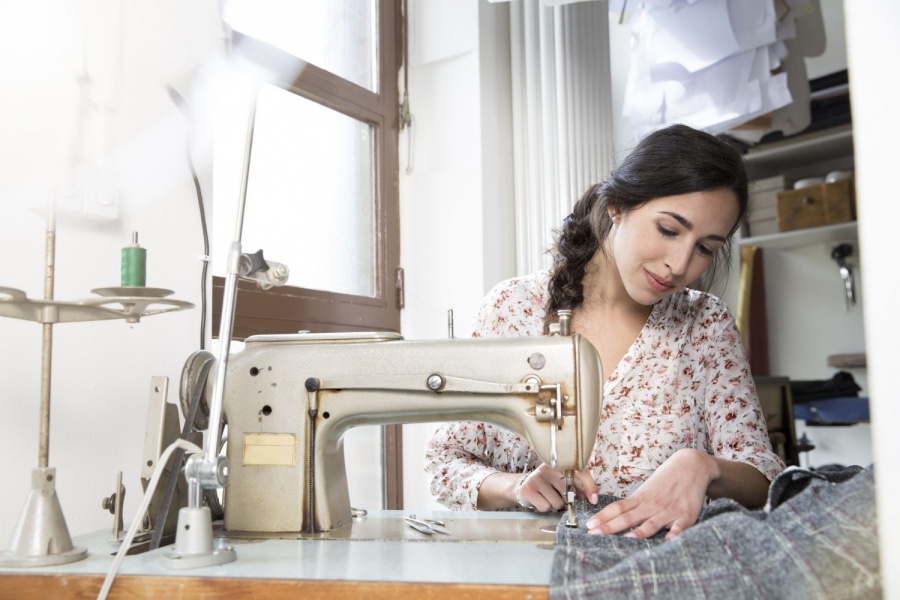 350 000 руб.
Единовременная денежная выплата в размере не более
Единовременная денежная выплата предоставляется в размере стоимости необходимых для осуществления индивидуальной предпринимательской деятельности :
приобретаемых основных средств (оборудование) и материально-производственных запасов (сырье и материалы);
лицензии на программное обеспечение, на осуществление отдельных видов деятельности (не более 10 процентов назначаемой выплаты);
поиска и аренды помещения (не более 15 процентов общей суммы выплаты);
оплат (пошлин) государственной регистрации в качестве индивидуального предпринимателя
►дополнительно может быть предусмотрено прохождение гражданином профессионального обучения или дополнительного профессионального образования
СРОК ДЕЙСТВИЯ СОЦИАЛЬНОГО КОНТРАКТА:
► до 12 месяцев
30 000 руб.
Выплата в размере стоимости курса обучения, но не более:
КОНЕЧНЫЙ РЕЗУЛЬТАТ СОЦИАЛЬНОГО КОНТРАКТА:
► регистрация гражданина в налоговом органе в качестве индивидуального предпринимателя или самозанятого
СОЦИАЛЬНЫЙ КОНТРАКТ
3. ВЕДЕНИЕ  ЛИЧНОГО ПОДСОБНОГО ХОЗЯЙСТВА
РАЗМЕР СОЦИАЛЬНОЙ ПОМОЩИ:
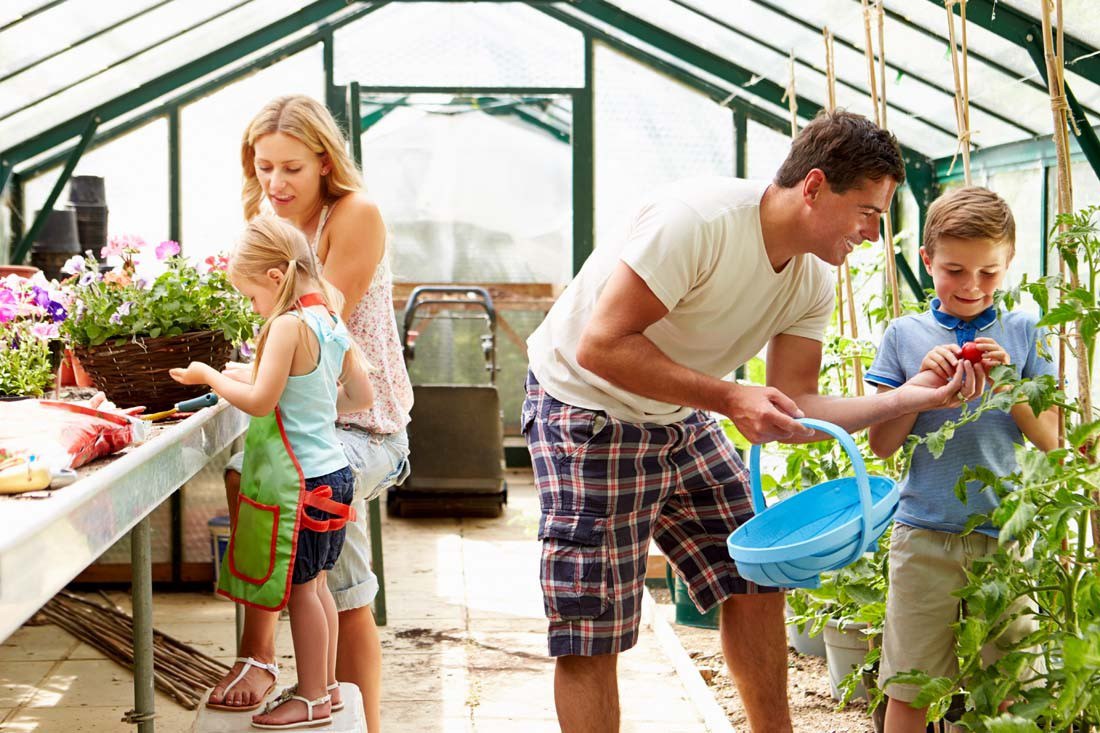 200 000 руб.
Единовременная денежная выплата в размере не более
Единовременная денежная выплата предоставляется в размере стоимости необходимых для ведения личного подсобного хозяйства:
хозяйственных товаров;
семян и саженцев;
животных и птиц (в том числе молодняка), пчелосемей.
►дополнительно может быть предусмотрено прохождение гражданином профессионального обучения или дополнительного профессионального образования
ОБЯЗАТЕЛЬНОЕ  УСЛОВИЕ:
30 000 руб.
Выплата в размере стоимости курса обучения, но не более:
► наличие у заявителя (членов его семьи) земельного участка, предоставленного и (или) приобретенного для ведения личного подсобного хозяйства, права на который зарегистрированы в установленном законодательством порядке. Максимальный размер земельного участка не должен превышать  1,5 гектара.
КОНЕЧНЫЙ РЕЗУЛЬТАТ СОЦИАЛЬНОГО КОНТРАКТА:
► регистрация гражданина в налоговом органе в качестве самозанятого
СРОК ДЕЙСТВИЯ СОЦИАЛЬНОГО КОНТРАКТА:
► до 12 месяцев
СОЦИАЛЬНЫЙ КОНТРАКТ
4. ПРЕОДОЛЕНИЕ  ТРУДНОЙ 
ЖИЗНЕННОЙ  СИТУАЦИИ
РАЗМЕР СОЦИАЛЬНОЙ ПОМОЩИ:
14263 руб.
до 85578 руб.
При обращении предоставляется  ежемесячная либо единовременная денежная выплата
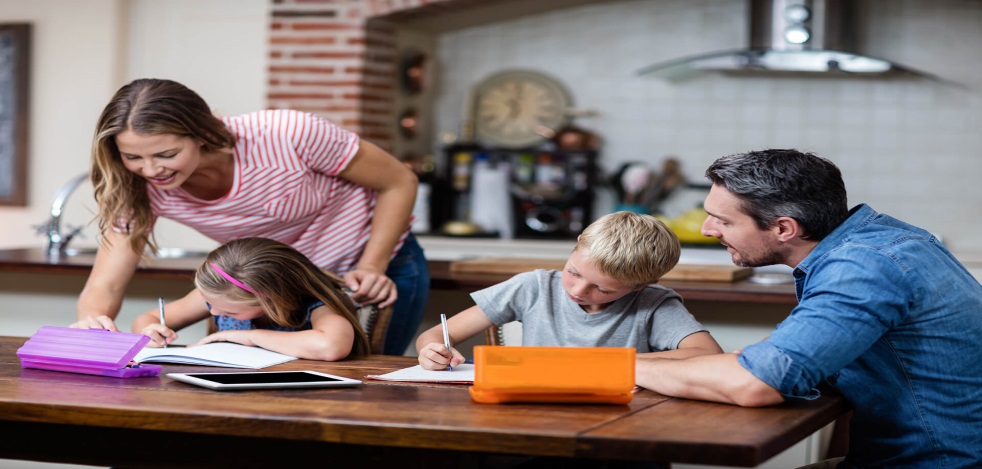 Выплата предоставляется ежемесячно с даты заключения и на период действия социального контракта и может быть использована на:
приобретение товаров первой необходимости;
приобретение лекарственных препаратов;
приобретение товаров для ведения личного подсобного хозяйства (хозяйственный инвентарь и т.п.);
приобретение товаров для обеспечения потребности семьи гражданина в товарах и услугах дошкольного и школьного образования.
СРОК ДЕЙСТВИЯ СОЦИАЛЬНОГО КОНТРАКТА:
► до 6 месяцев
КОНЕЧНЫЙ РЕЗУЛЬТАТ СОЦИАЛЬНОГО КОНТРАКТА:
► преодоление гражданином или семьей гражданина трудной жизненной ситуации по истечении срока действия социального контракта
ОСОБОЕ  УСЛОВИЕ:
► заключается преимущественно с многодетными семьями и семьями с детьми инвалидами
СОЦИАЛЬНЫЙ КОНТРАКТ
ДОПОЛНИТЕЛЬНАЯ ИНФОРМАЦИЯ
ЧТО ТАКОЕ САМОЗАНЯТОСТЬ?
ЧТО ТАКОЕ СОЦИАЛЬНЫЙ КОНТРАКТ?
► социальный контракт – соглашение (взаимное обязательство), которое заключено между гражданином и органом социальной защиты населения по месту жительства и в соответствии с которым орган социальной защиты населения обязуется оказать гражданину государственную социальную помощь, а гражданин – исполнить положения социального контракта в полном объеме, включая программу социальной адаптации
1. Регистрация в налоговом органе через мобильное приложение «Мой налог» без личного посещения
2. Не требуется ведения налоговой отчетности. Все документы формируются в мобильном приложении «Мой налог»
3. Нельзя нанимать работников
КАКОВЫ РЕЗУЛЬТАТЫ СОЦИАЛЬНОГО КОНТРАКТА?
4. Налоговая ставка:
6% от выручки при работе с юридическими лицами
4% от выручки при работе с физическими лицами
► повышение денежных доходов гражданина (семьи гражданина) по истечении срока действия социального контракта и выход его из состояния малоимущности путем:
заключения трудового договора и осуществления трудовой деятельности;
регистрации в качестве индивидуального предпринимателя или в качестве самозанятого и осуществления индивидуальной трудовой деятельности
5. Максимальный предел доходов : 2,4 миллиона рублей в год
6. Нельзя осуществлять следующие виды деятельности:
продавать товары, которые произвел не сам;
продавать подакцизные товары (табак, алкоголь, бензин);
продавать полезные ископаемые;
заниматься доставкой товаров для других компаний;
работать по договорам поручения, комиссии и агентским;
сдавать в аренду офисные или нежилые помещения
► преодоление гражданином (семьей гражданина) трудной жизненной ситуации по истечении срока действия социального контракта